Nemzetközi
Kórus-
fesztivál, 
Chieti, 
ITALIA
2018
A Fővárosi Énekkar a fellegek fölött
Római anziksz
„Chorus
Classicus”

avagy

a
Fővárosi
Énekkar egyszerűen kolossz(e)ális!
Kórusvezetőnknek 
„dedikált „ autóbuszt ajándékozott 
az olasz énekkarok szövetsége. 
Ő hálából Viaggira 
olaszosította a vezetéknevét.
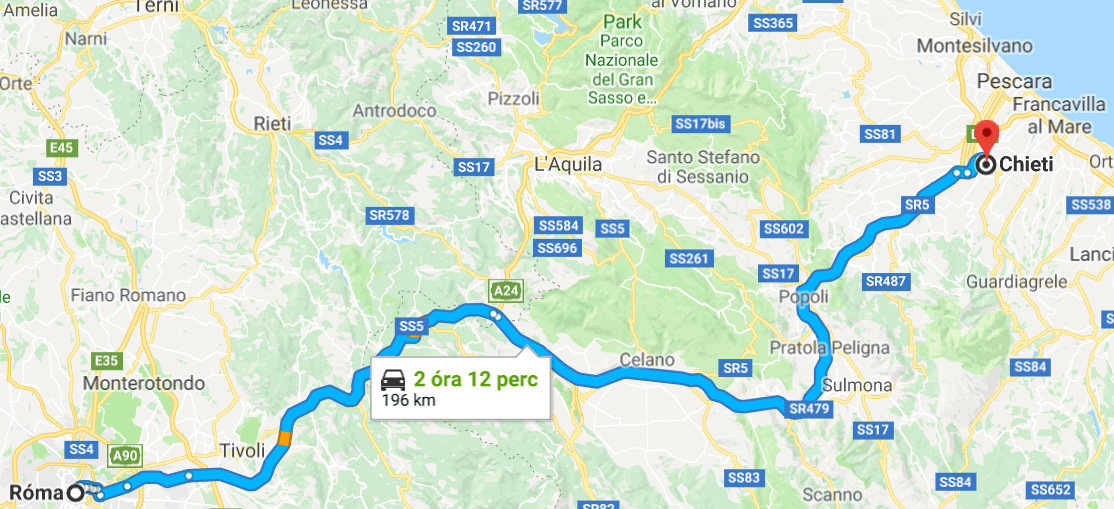 Buszutazás Rómából Silvibe                                                     az Appennin hegységen keresztül
Az első reggel: Silvi és a tenger. Szerelem első látásra!
a tenger
das Meer
the sea
il mare 
la mer 
мope
Amore!
Hatunk  -

Pista,
Lenke,
Erika, Zsolt, 
Bori,
Ági –

lakó-
környe-
zete,
a
Leonardo
apart-mentház
Silvi
 Marina, 
   a kellemes
    virágos-fás
      üdülőváros
A strandunk
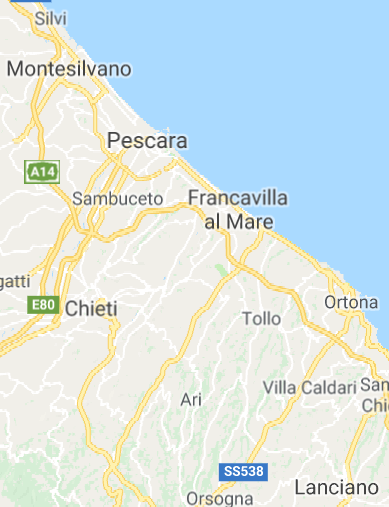 Buszozunk LANCIANO-ba,                                             első szereplésünk városába.
Chieti megye  fejlett szőlő- és borkultúrájú vidékein utazunk.
LANCIANO
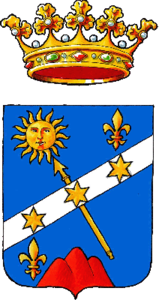 LANCIANO 
hegyen, 
illetve 
egy 
mély völgy 
szélein 
épült
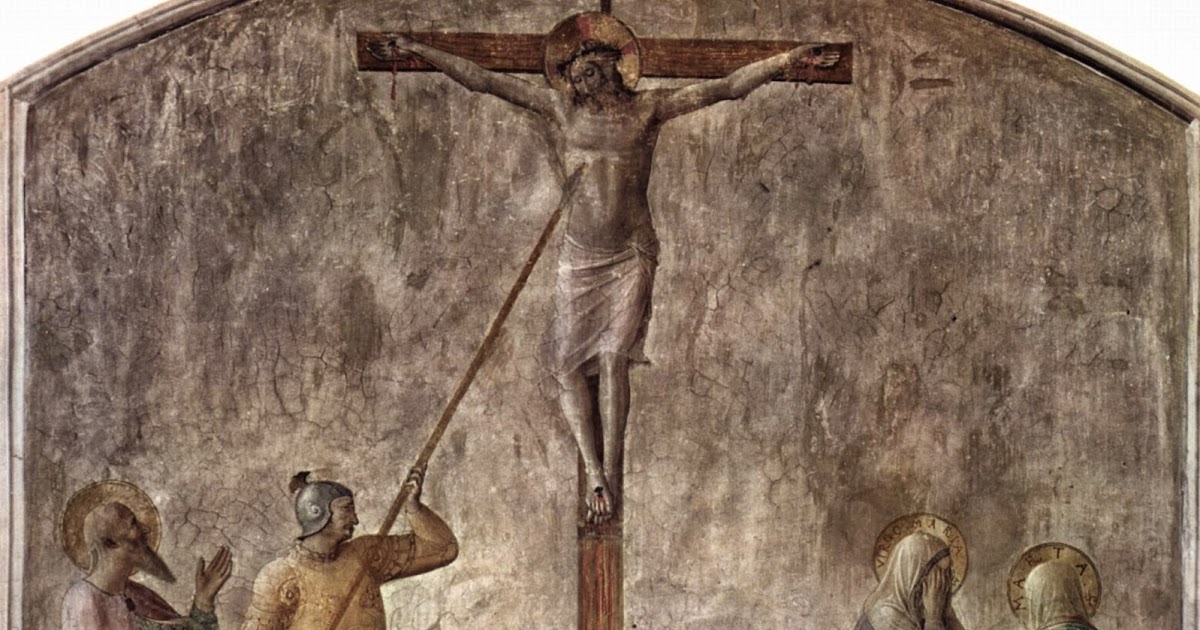 Fra Angelico festménye
A legendák szerint a városban született Longinus római centurio, aki Jézus oldalába döfte lándzsáját.                      A város nevét is innen származtatják, hiszen a lanciano olasz nyelven lándzsát jelent.
LANCIANO templomai
1227-ben épült,
1540-ben átépítették, bővítették.
Santa Maria Maggiore
San Francesco
A Szent Ferenc templomban,                                                                                                                                                      - a nép nyelvén                                                                                                                                       „Az Eucharisztia csodájának szentélyében”-,                      
Krisztus után a VIII. században került sor                                                                                                         a város Szent Legontianusnak szentelt kis templomában,                                                    mint isteni válasz egy szerzetesnek, akinek kételyei támadtak,                                                                  hogy Jézus valóságosan jelen van-e az Oltáriszentségben.                                                   A misén az átváltoztatás során az ostya valóban élő hússá,                                                 a bor pedig valóban élő vérré változott.
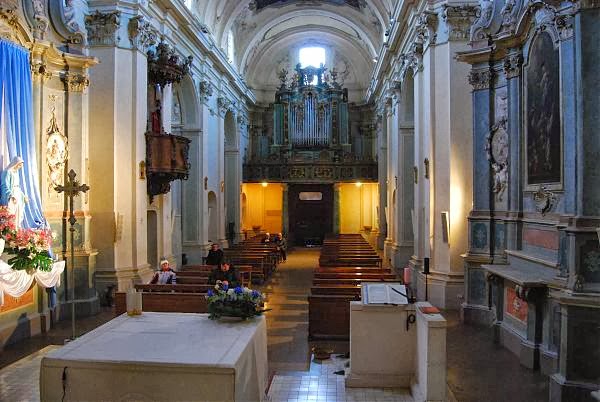 Cattedrale della Madonna del Ponte
Piazza Plebiscito: 
Városháza,  harangtorony, Madonna-székesegyház       „a hídon”
A templomot a völgyön átívelő  Diocletian hídra építették.
Utazunk Ortonába
A 
Szent Tamás apostol 
székes-egyház,
a kórus-fesztivál egyik koncert-helyszíne
Ortona látképe a tengerről
Ortonában  született Francesco Paolo Tosti, a Marechiare és egyéb népszerű olasz dalok szerzője.
2018, Chorus Inside Nemzetközi Kórusfesztivál, Chieti
Hangverseny után
A  FŐVÁROSI ÉNEKKAR 
a Szent Tamás székesegyház előtt
Próba                                        a szállodában
Városnézés Pescarában
A tartomány kormányzatának épülete
A Pescara folyó
A San Cetteo székesegyház
Az 
Adriai 
tenger 
Silvi Marinánál
Szombat esti buli a szomszéd hotelben
2018, Chorus Inside Nemzetközi Kórusfesztivál, Chieti
CHIETI, a hegyen épült város
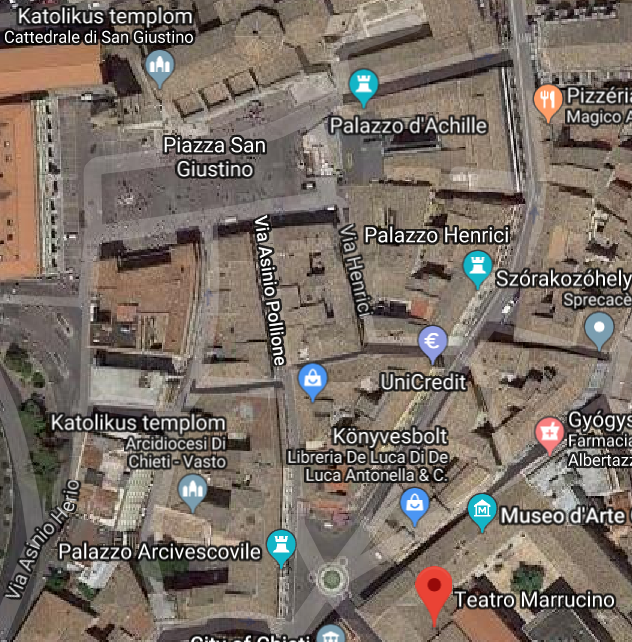 CHIETI
Cattedrale 
di 
San Giustino
San Giustino
Fesztivál Chieti utcáin, terein
A Teatro Marrucino , 
a fesztivál záróhangversenyének és a díjkiosztó ünnepségnek a helyszíne
Próbák és szereplés a Teatro Marrucino színpadán
Gáspár átveszi a fesztivál kitüntetését
FESZTIVÁL-PUZZLE
Fotó és design: K. Zsolt
Vezénylők és csodálóik
Á!      Ó! Ááá!
Arrivederci, Festival!